T2L PD : Science Journaling
October 21, 2015
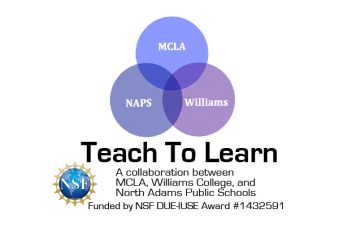 Science Practices and Science Journals
Scientific Practices
Science Journal Components
Ask questions and define problems
Plans and carry out investigations
Develop and use models
Argument from evidence
Analyze and interpret data
Construct explanations
Use mathematical thinking
Obtain, evaluate and communicate information
Questions, problem , purpose
Prediction
Develop and plan

Observations/data/charts/ graphs…
Claims & evidence
Drawing conclusions
Reflection
Activity #1: Analyzing SJ Use
Purpose: 
	Explore the variety of journal use
	Clarify components of SJ through examples
Tasks:
Tally up the entry components (#4) represented thus far for your own journal assignments
Create a master tally for your group
Each group member share one assignment/entry and the components you think it represents: Discuss -- Do your tablemates agree?
Activity #2: Planning Use of SJ
Purpose: Plan additional uses of SJ
As a grade level team, select an upcoming lesson to work on
Identify any use of science journal already suggested in the lesson
What component(s) does it address?
Discuss and develop two other potential uses of the SJ before, during, or after the lesson that address DIFFERENT SJ components.
If appropriate develop supports that some students may need to successfully complete the journal assignment
You will have 20 minutes. If you finish early, so the same with the next lesson.
Research on Feedback
“Academic feedback is more strongly and consistently related to achievement than any other teaching behavior”
Bellon, Bellon & Blank, 1977
“The most powerful single modification that enhances achievement is feedback.”
- Hallie, 2006
Pre-Conditions for Effective Feedback
Clear goals/objectives
Appropriate tasks
Clear criteria for success
Teacher belief that ALL students can meet the bar with appropriate support

Saphier et al , Skillful Teacher, 2008
Activity #3 – Criteria for SJ Entries
Purpose: Develop a list of grade-level appropriate criteria for SJ entries.
With reference to the sample SJ entries, or your own brainstorming, identify a list of criteria to share with students
To consider: 
Do some/all of the criteria very with the entry assignment?
Address not only form but also substance in your criteria
Think about academic language development
Steps:
Think: Spend 5 minutes brainstorming on our own
Round Robin: Go around and each contribute one criteria 
Grade Level Chart:  As a group, select 5 or 6  most important criteria and add to Grade Level Chart (Remember to make them students friendly)
Forward to Feedback
Excerpt from The Skillful Teacher

 Next Steps:
Implement with clarify of purpose frequent science journal assignments
Share Criteria for Success with your students
Provide scaffolding when necessary
Provide effective feedback to students